Budgets: strategic tech spending
Contents
How to use this guide
Why review our edtech budget?
Roles and responsibilities
Questions to ask each department
Align and assign actions
Formalise goals
Measuring success
What’s next?
Further reading
Helpful hintThese links are clickable.
How to use this guide
Using Microsoft PowerPoint?
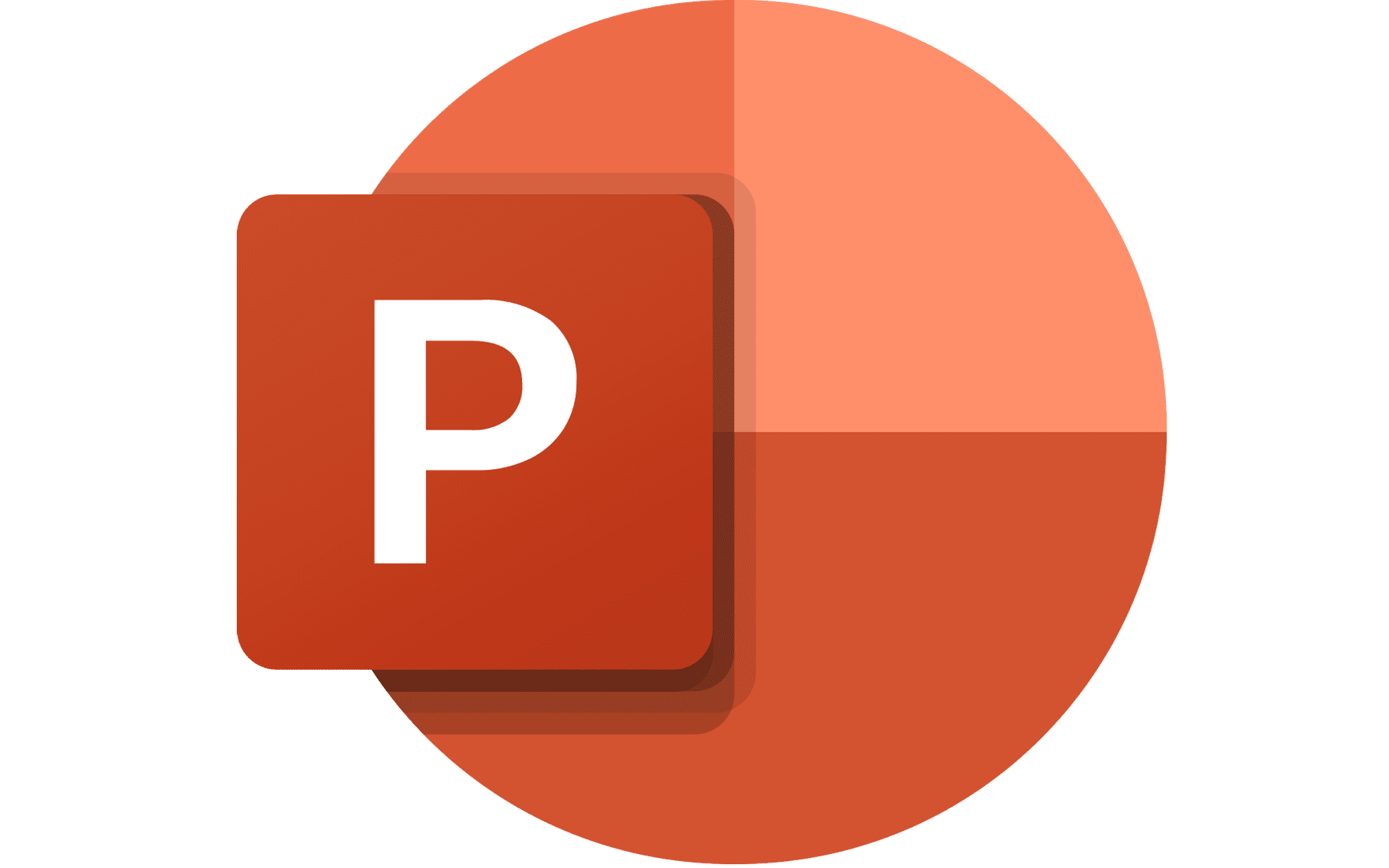 First, decide if you or someone else should lead your edtech budgeting exercise.

Work through the first part of this guide together, assigning key roles and responsibilities. Try to include as many areas of school as possible.
Discuss specific topics with staff members, outlined in the section for their attention.
Assign action points, based on these discussions. It’s helpful to agree a realistic timeframe at this point.
Finally, decide how to measure success — plan short andlong-term outcomes.
Save the guide as a template to personalise it
Why review our edtech budget?
The latest industry research
Why review our edtech budget?
There’s never enough money for everything a school would like. But data shows that not enough is being invested in edtech.*

Schools strive to improve attainment and engagement and, where properly considered and evaluated, education technology can support these goals.

Agile budgeting means planning your IT costs either monthly or for each term. That way, you can calculate exactly how much each term or project is going to cost, based on pupils’ needs, school’s goals and the current (ever-shifting) landscape.
*Source: The State of Technology in Education Report 2020/21
Why review our edtech budget?
Observations at [school name]
Use this space to record your observations (Delete)
The industry view

IT budget setting isn’t always a collaborative project. 
IT managers have lost confidence in their schools’ IT budgets: 46% were happy with the investments in 2016. Only 19% said the same in 2020.* 
Front-of-class tech like a Promethean ActivPanel provides low total cost of ownership, whilst boosting attainment and engagement year-on-year. Without collaboration across teams, our edtech budget may fail to align these broader goals to the tech decisions we make.
*Source: The State of Technology in Education Report 2020/21
Ultimately…
An agile edtech budget, taking onboard the schools’ ever-changing needs and considerations, should help address SLT’s, teachers’ and IT managers’ investment concerns.
This is a step-by-step guide to gathering feedback from all school staff to ensure your edtech budget addresses everyone’s needs.
Roles and responsibilities
Questions to ask each department
Make a note of answers and outcomes
Questions for SLT (1/3)
Questions for SLT (2/3)
Questions for SLT (3/3)
Questions for IT managers (1/2)
Questions for IT managers (2/2)
Questions for teachers (1/2)
Questions for teachers (2/3)
Align and assign actions
Plan a meeting to outline goals
Align and assign actions (1/3)
Once each department has completed their section of this document, chair a meeting with everyone involved. Proposed agenda:
Align and assign actions (2/3)
Align and assign actions (3/3)
Formalise objectives
Putting our redistributed budgetinto writing
Formalise objectives (1/2)
Formalise objectives (2/2)
Measuring success
Did the roadmap meet its goals?
Measuring success
Finally, assess the budget process and scope. Did it meet its objectives?
What’s next?
Work through our other guide, Staff training: the skills to support the edtech strategy, to make sure you’re considering the longevity of your investments.
Further considerations when updating your school’s technology  

If you’re in the process of addressing your school’s wider edtech needs this year, there are other considerations. 
Have you considered the need for new or adapted staff training to ensure edtech is used most appropriately, to get the most out of your budget allocation?
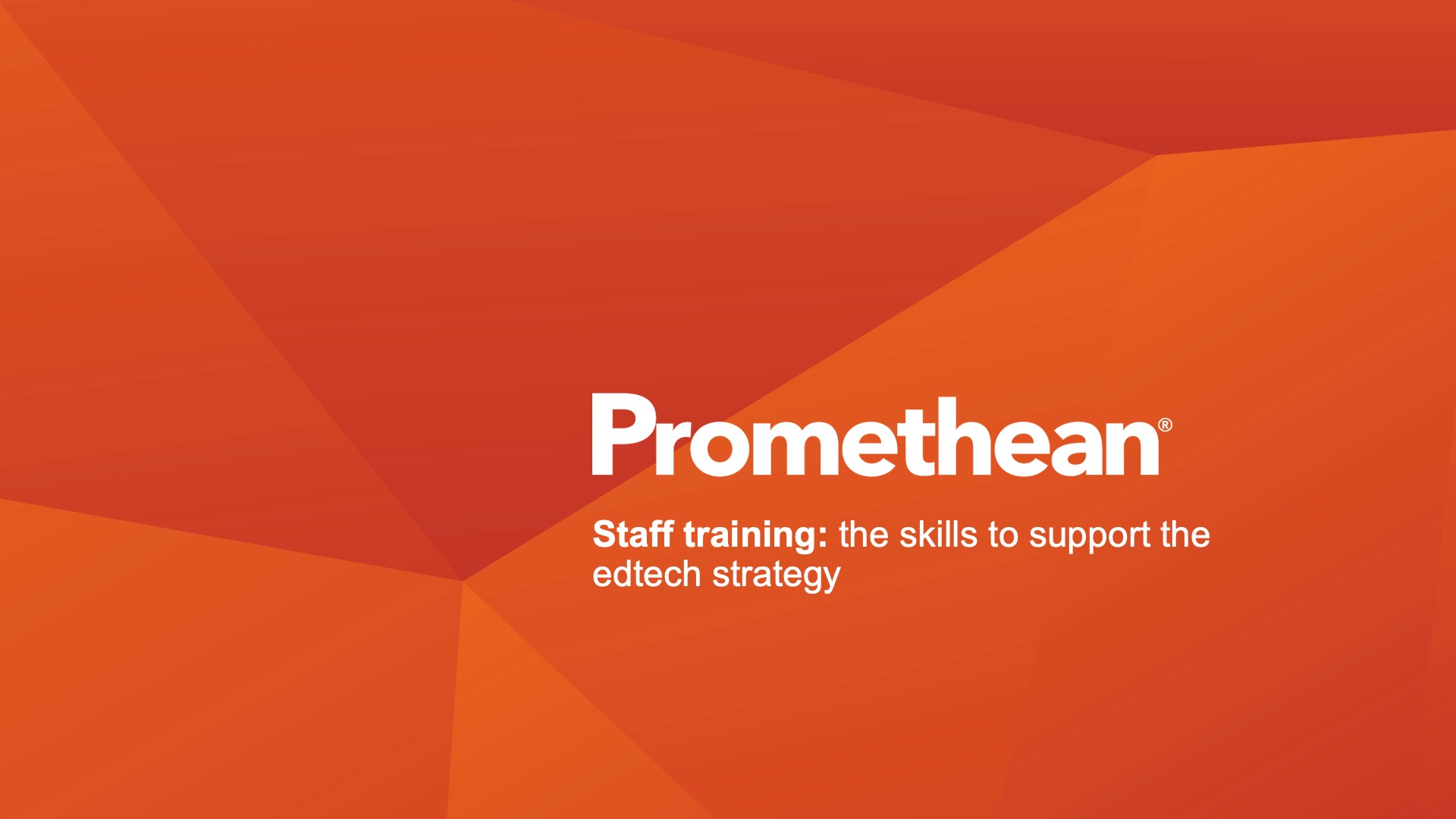 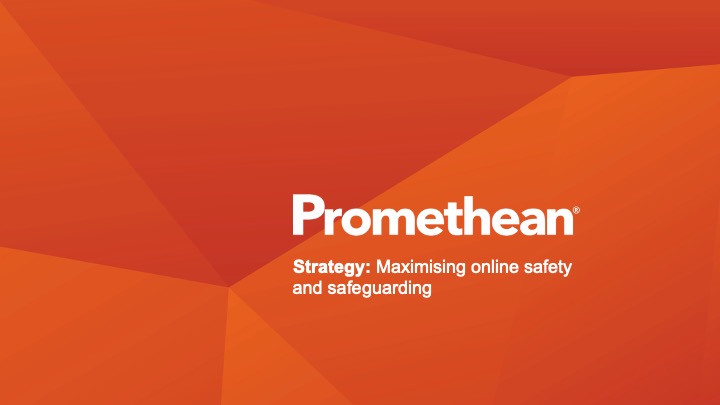 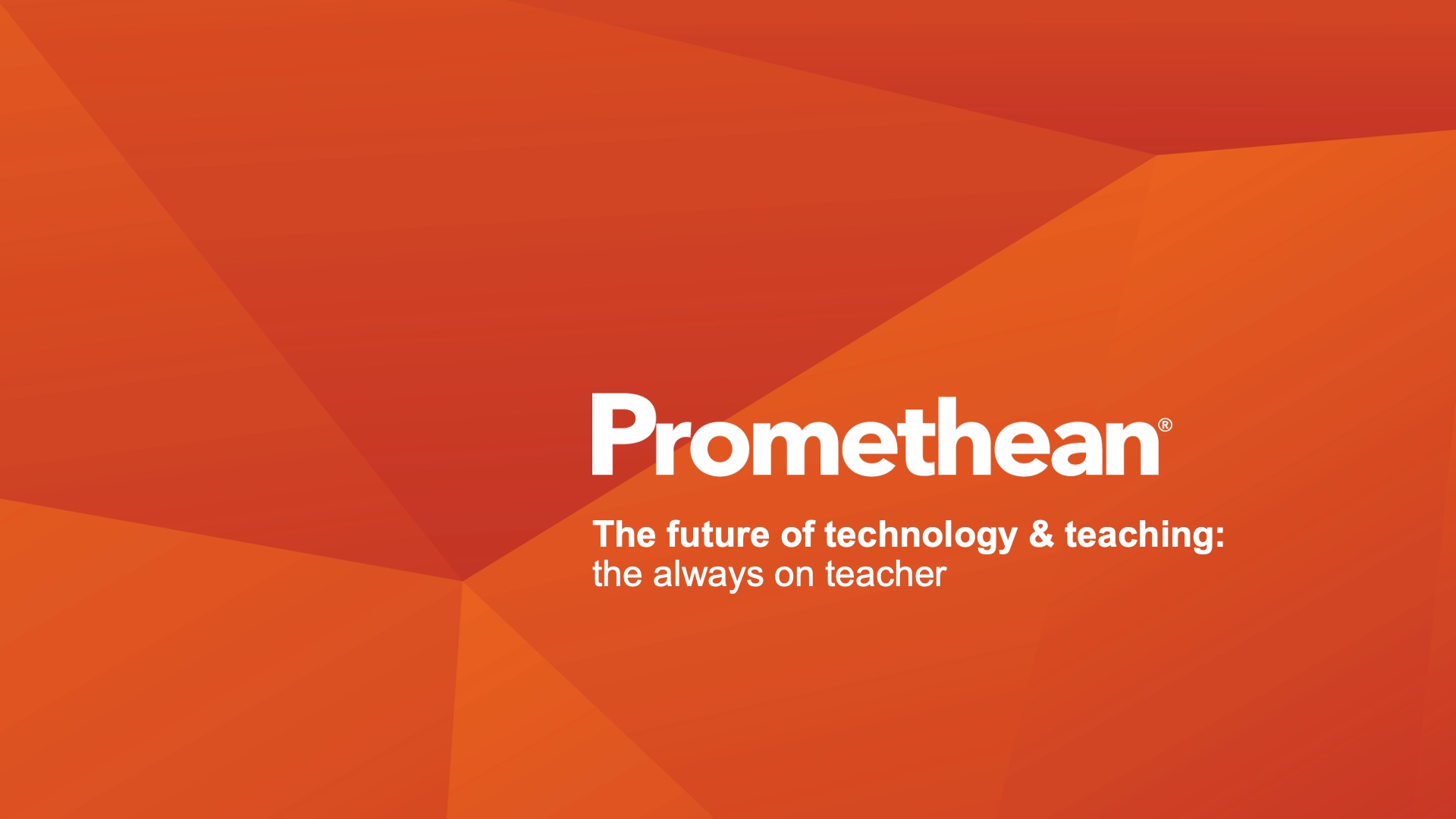 Further reading
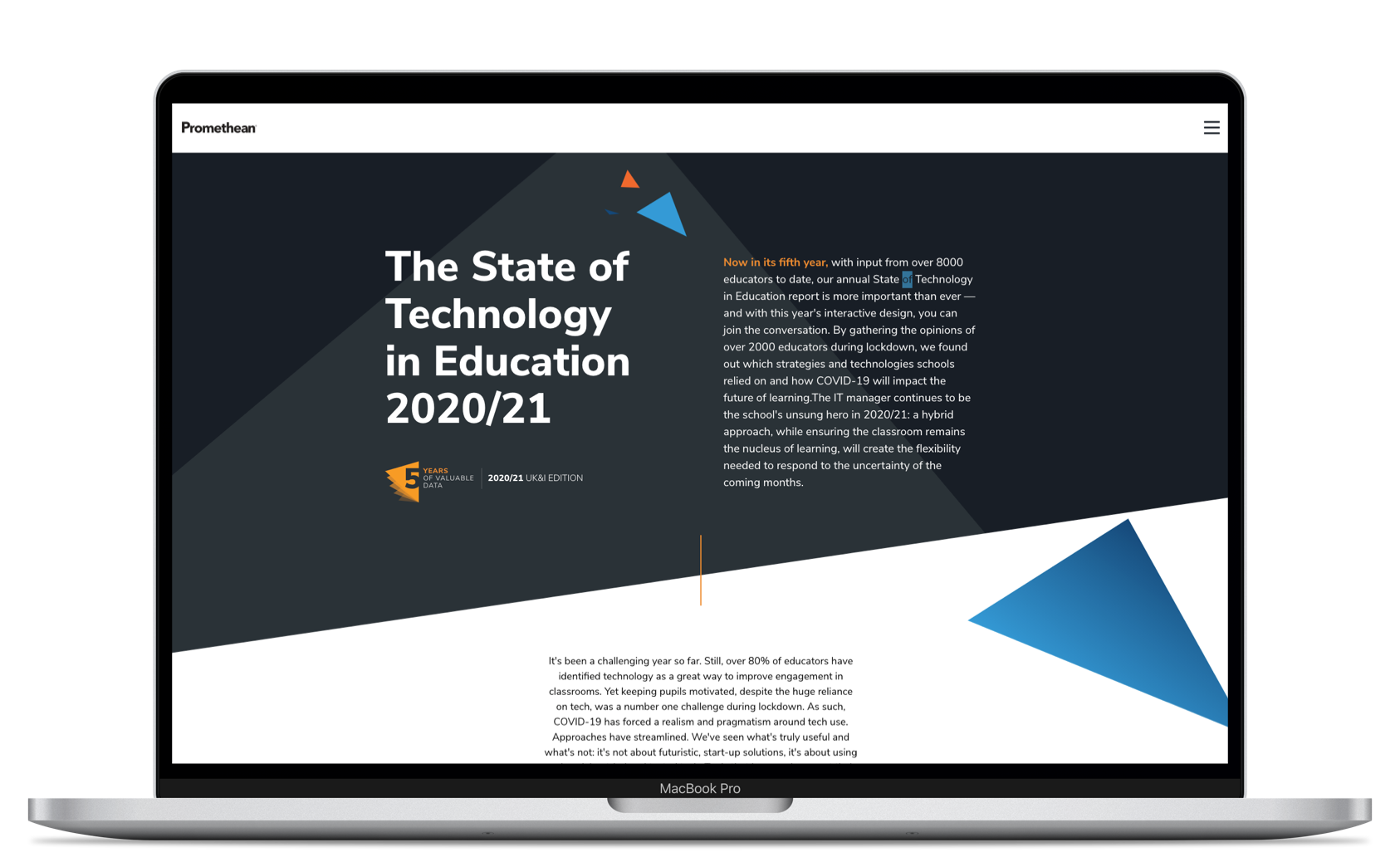 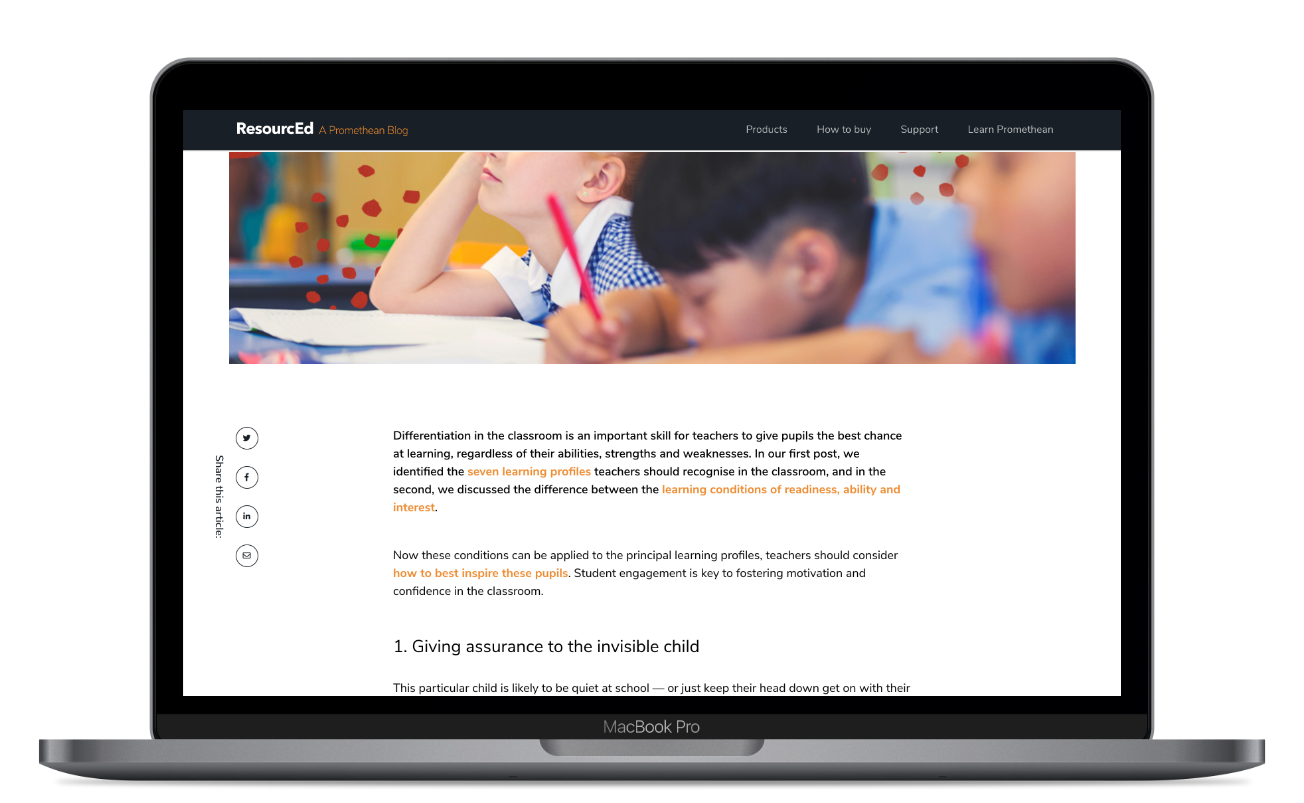 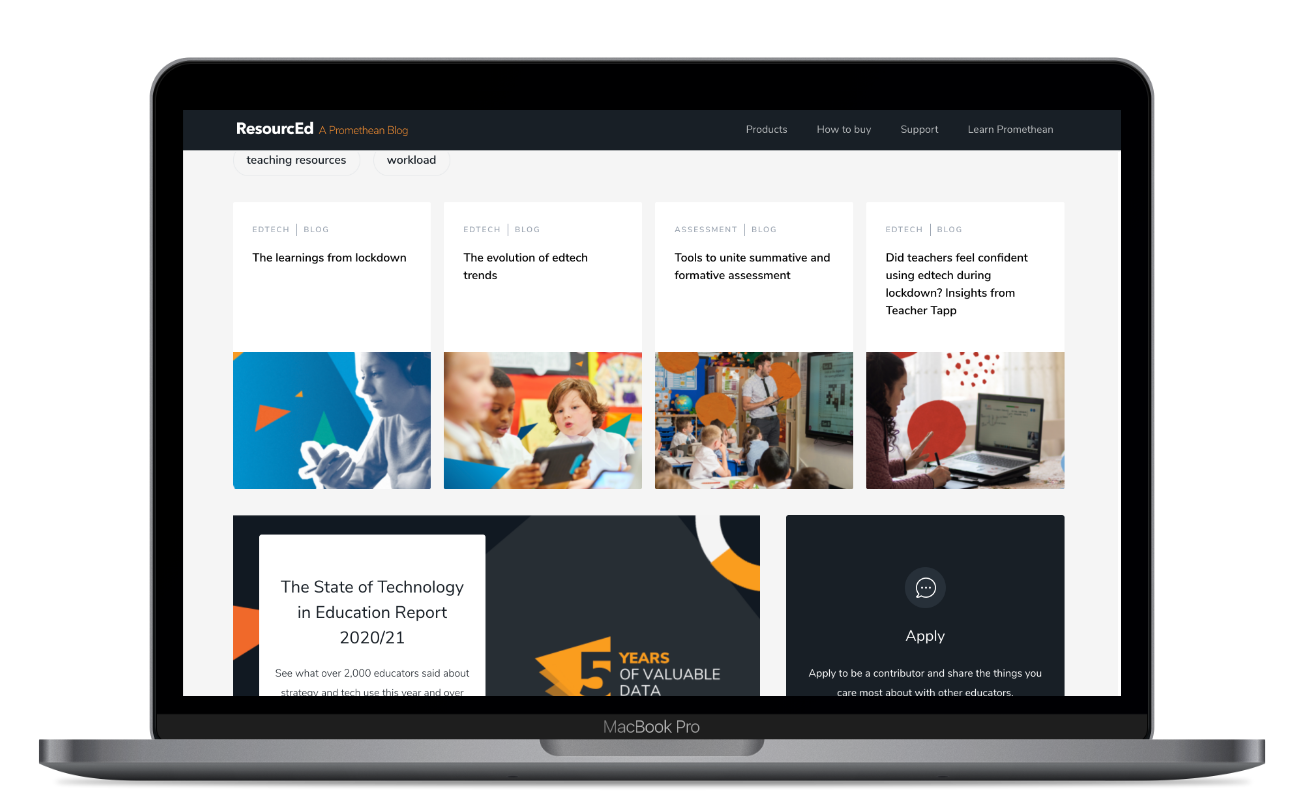 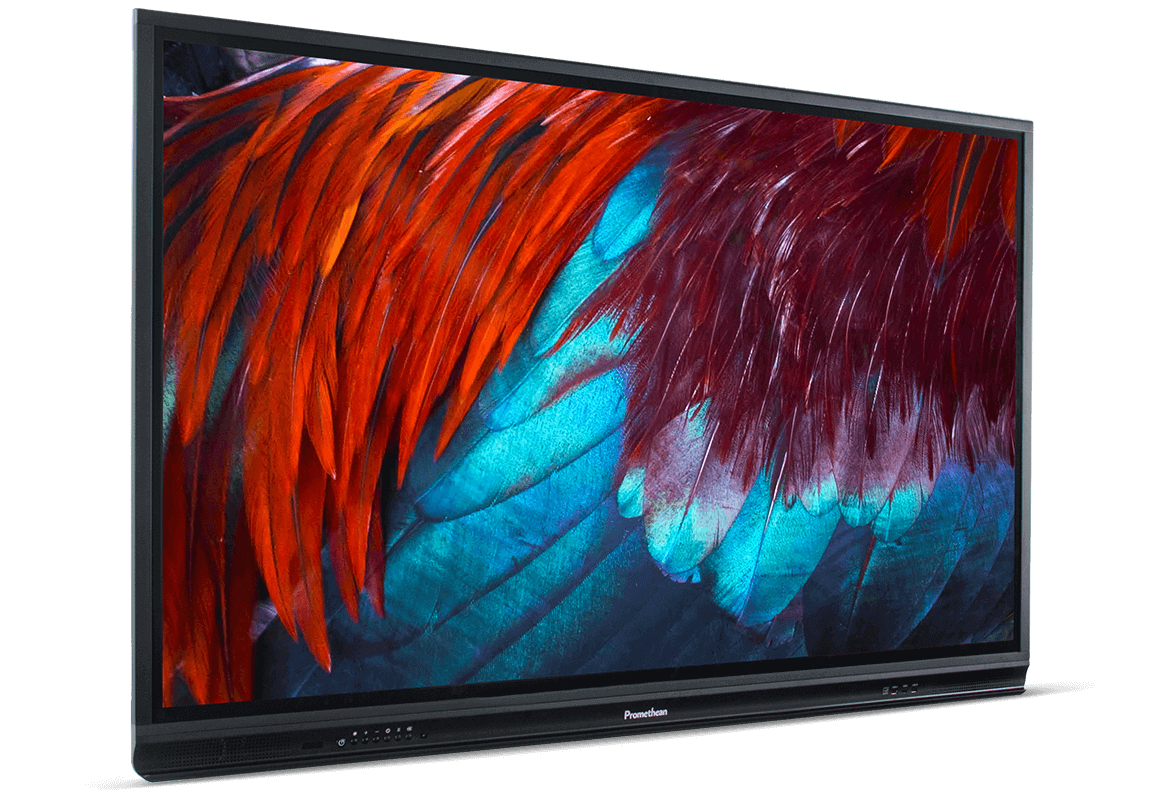 The State of Technology in Education Report 2020/21
Request an ActivPanel demo
How an agile tech budget helps schools in uncertain financial times.
Budget boundaries — how to optimise spend towards school objectives.
Improving your tech budget
Promethean's front-of-class technology is long-lasting with an upgradable operating system, so it has low total cost of ownership. Get in touch to arrange a free demo, and find out why an ActivPanel is a future-proof IT investment.